Beredningsgruppens förslag till VP 2022”Workshop”
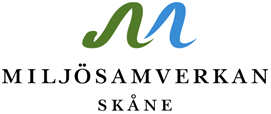 VP 2021 (Grön = Miljöskydd, Orange = Hälsoskydd, Rosa = Livsmedel)
Genomförs ej
2021
2022
2023
Beslutat Projekt 2020 – 2021 Små avlopp
2 Tatuering
Beslutat Projekt 2020 – 2021 Vatten i Skåne
1 Energi
Beslutat projekt Animaliska biprodukter
Paus 6 månader
Beslutat Projekt                                            2021 – 2022 massor
3 Miljö livsmedel
Beslutat Projekt 2021 Skönhetssalonger
Beslutat Projekt Handläggarstöd kvicksilversanering
6 IED tillsyn
Beslutat Projekt  Bassängbad
Beslutat Projekt  Bassängbad
Beslutat Projekt E-handel (mycket osäker att projektet startar)
7 hästhållare
4 Vattenledningsnät
5 Spillvattennät
2022 
RESERV
9 Minska läckage bekämpn växthus
8  Förbrännings-anläggningar
Nationell tillsynsplan 2022 kan innebära omprioritering
Projektbeställningarna måste kompletteras då de blir utförliga